Figure 6. NMDA and AMPA expression delineates barrels in somatosensory cortex at early ages. Ontogeny of GluR1 and NR1 ...
Cereb Cortex, Volume 20, Issue 7, July 2010, Pages 1696–1707, https://doi.org/10.1093/cercor/bhp231
The content of this slide may be subject to copyright: please see the slide notes for details.
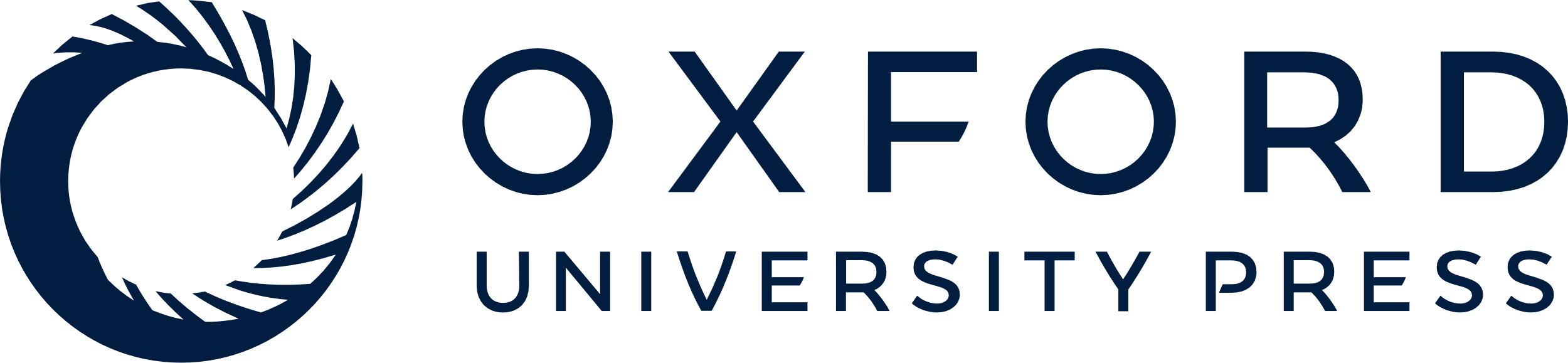 [Speaker Notes: Figure 6. NMDA and AMPA expression delineates barrels in somatosensory cortex at early ages. Ontogeny of GluR1 and NR1 pattern formation begins early during critical period development. Cortices flattened tangential to the plane of S1 showed a negative barrel pattern (labeling primarily barrel septi) following GluR1 immunohistochemistry at P4 (A), P5 (B), and P7 (C). In contrast, NR1 immunohistochemistry demonstrated a positive barrel pattern (labeling primarily in barrel hollows) at P4 (D), P5 (E), and P7 (F). WT cortex showed a tightly clustered barrel pattern when immunostained for NR1, silver stained, and viewed under dark-field microscopy (G). GAP-43 HZ cortex displayed barrels that are less compact with poorly defined barrel/septal boundaries (H). GAP-43 KO cortex failed to show an NR1-mediated barrel pattern (I). PMBSF, posterior medial barrel subfield; SW, small whiskers. Scale bar = 100 μm.


Unless provided in the caption above, the following copyright applies to the content of this slide: © The Author 2009. Published by Oxford University Press. All rights reserved. For permissions, please e-mail: journals.permissions@oxfordjournals.org]